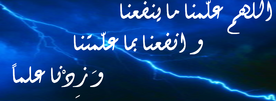 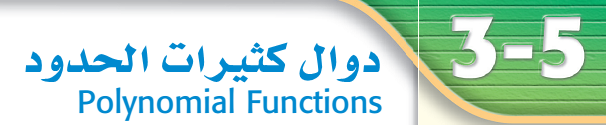 إعداد المعلمة: هند العديني
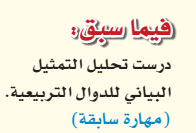 كيف تمثل الدالة التربيعية هندسيا؟
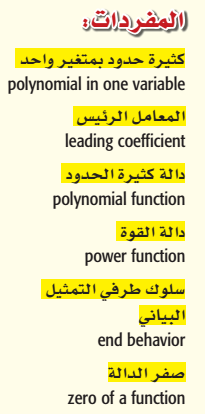 كيف يتم إيجاد قيمة دالة عند عدد ؟
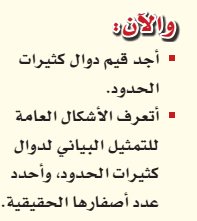 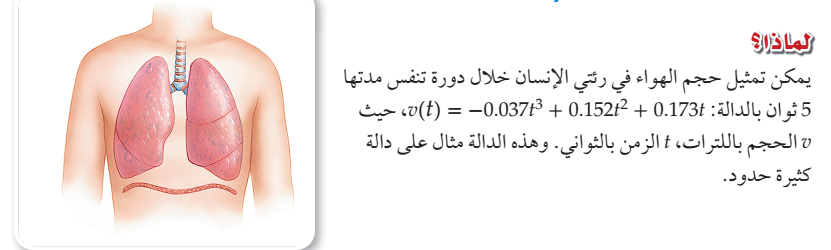 t     ما أكبر قيمة لـ   تجعل النموذج معقولا ؟
باستعمال القانون   ؟v(1) ماقيمة
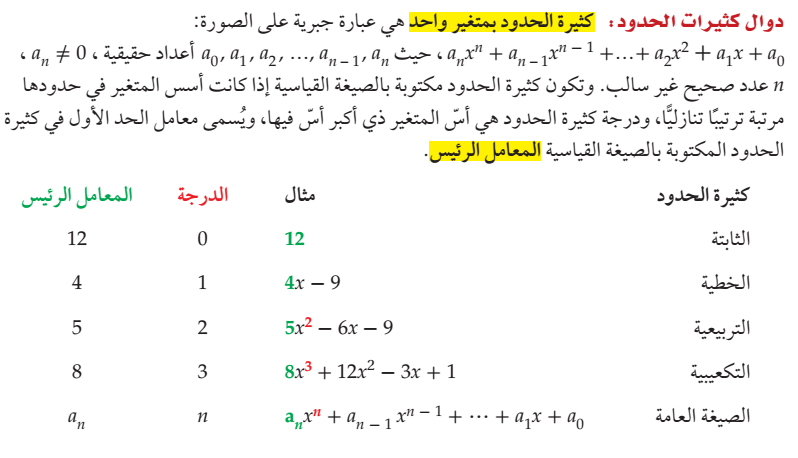 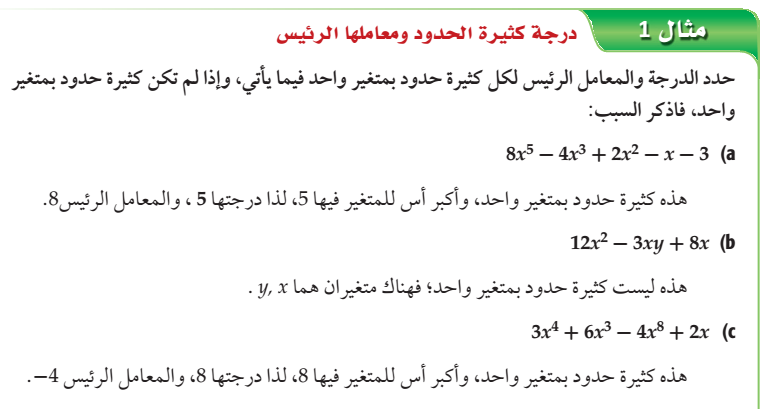 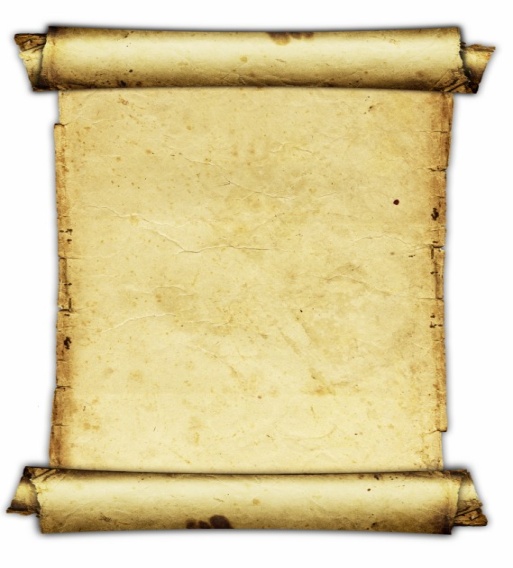 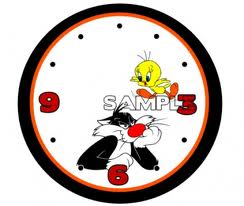 الزمن 
دقيقة واحدة
استراتيجية 
ورقة الدقيقة الواحدة
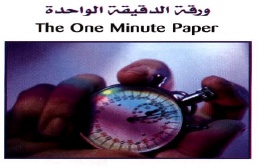 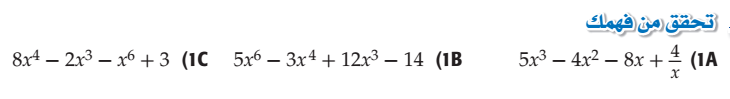 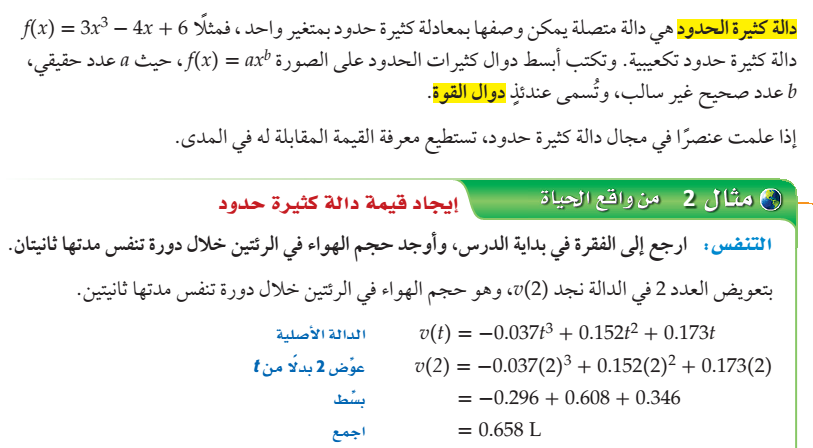 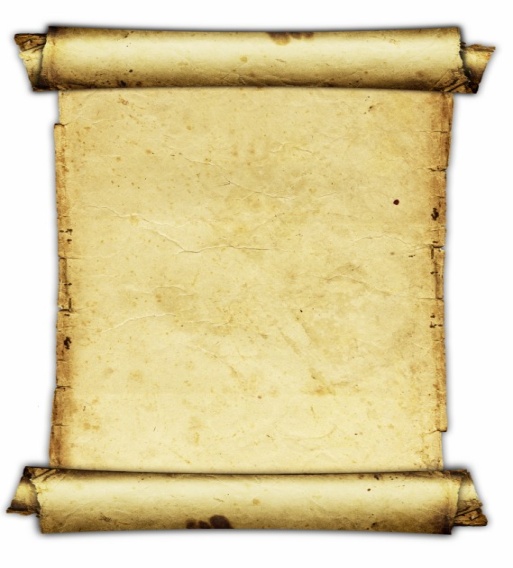 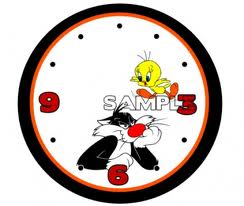 الزمن 
دقيقة واحدة
استراتيجية 
ورقة الدقيقة الواحدة
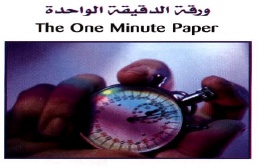 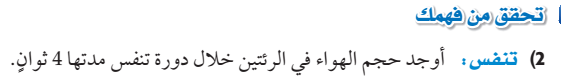 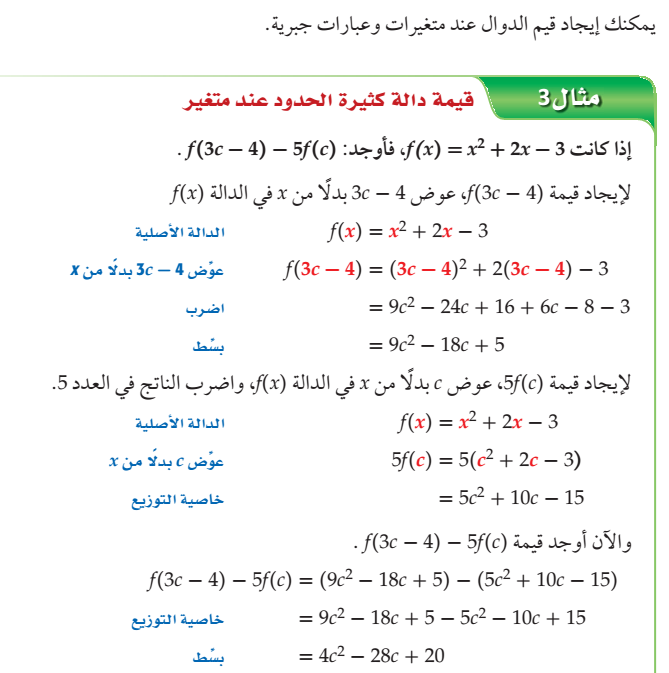 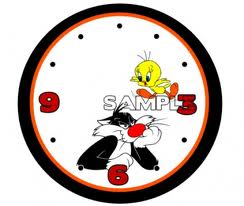 الزمن 
  دقائق10
استراتيجية الجيكسو
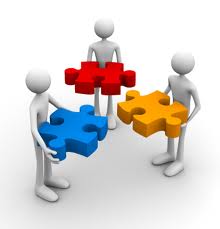 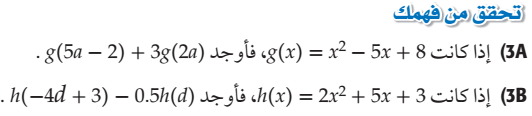 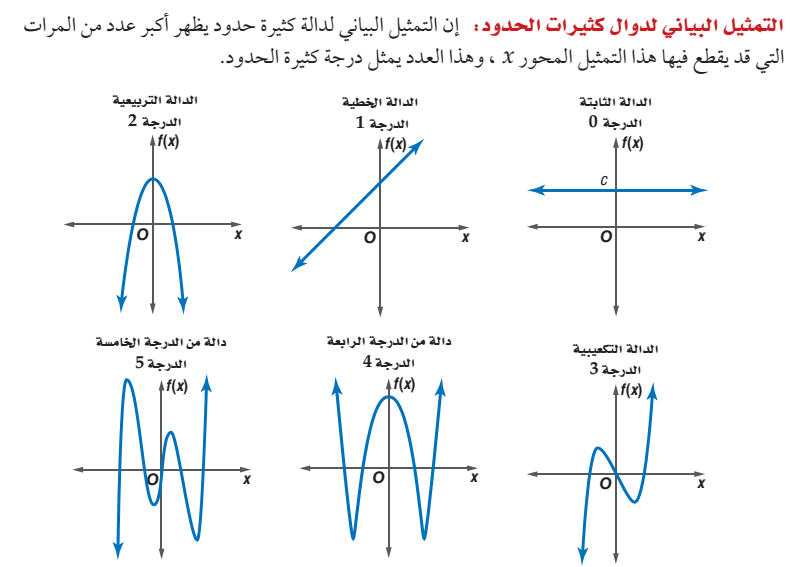 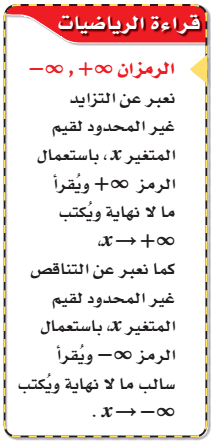 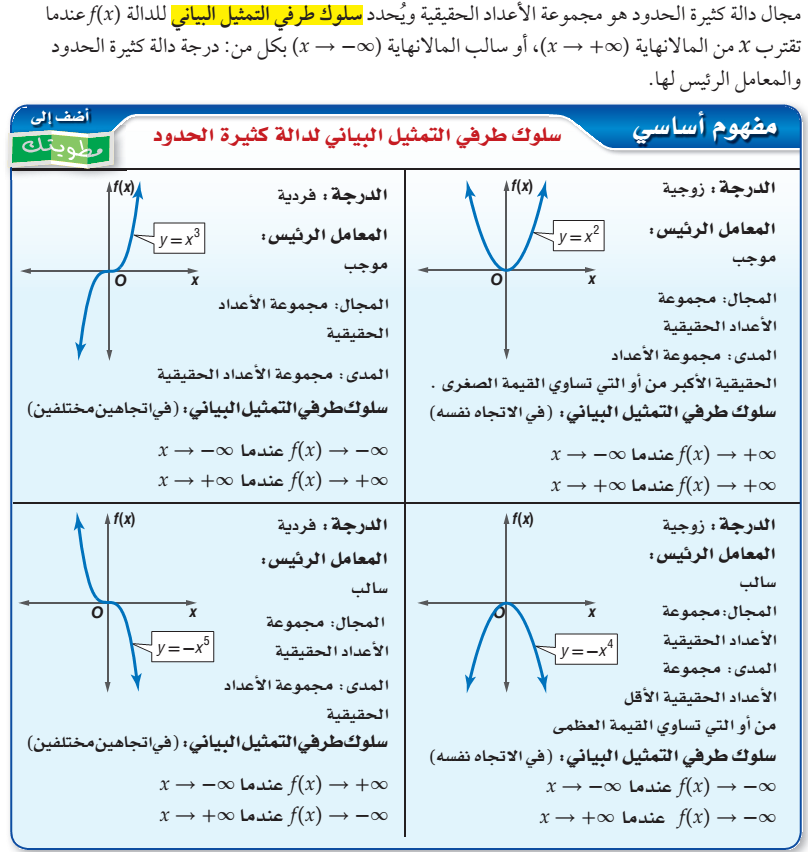 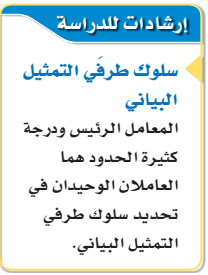 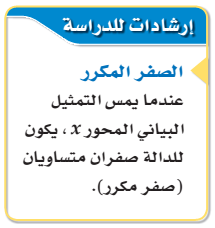 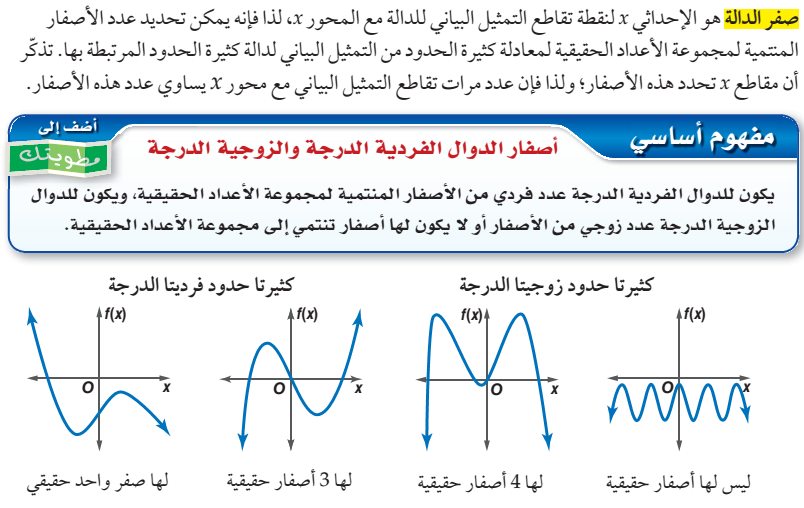 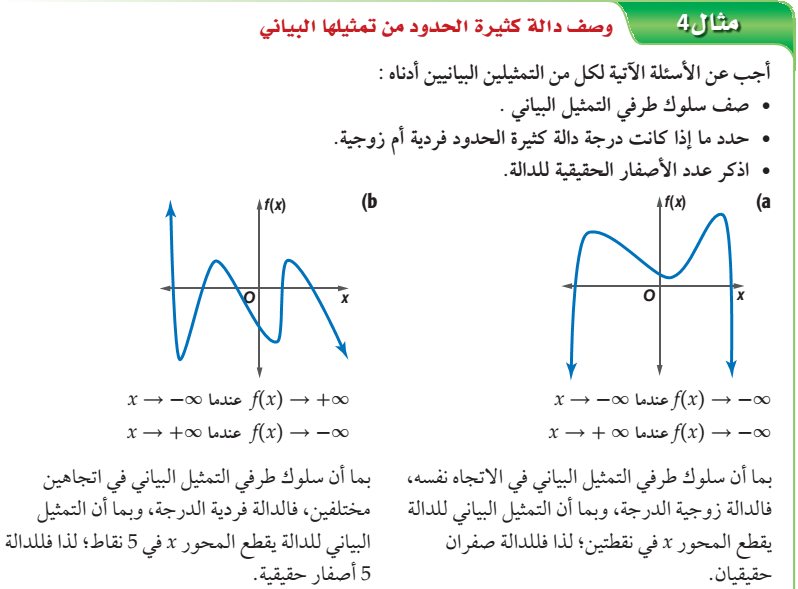 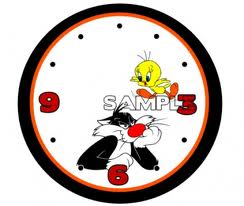 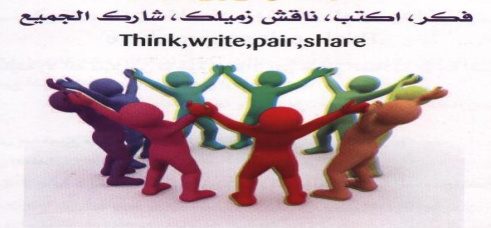 الزمن 
  دقائق5
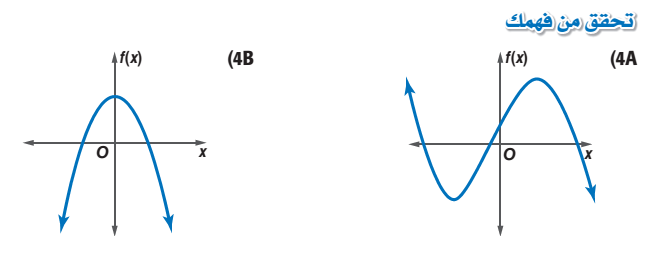 الزمن 
15 دقائق
فردي
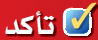 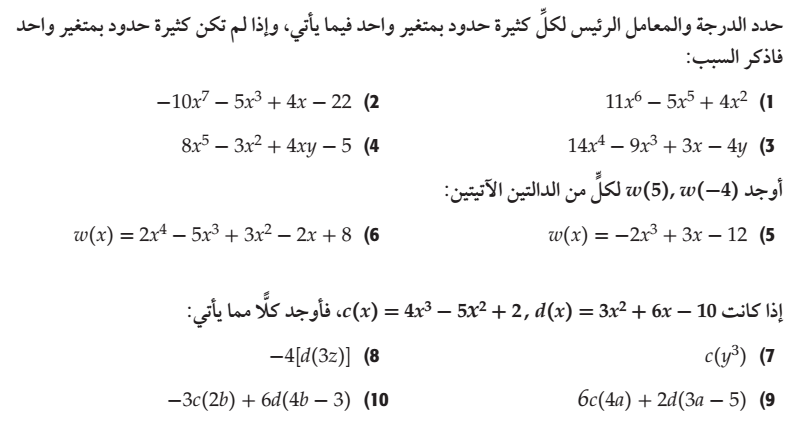 فردي
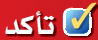 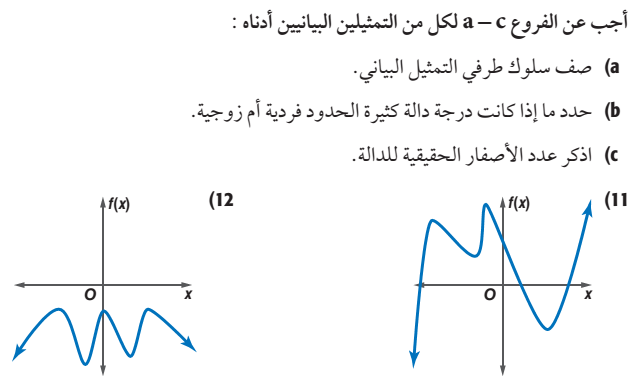 التقويم
فردي
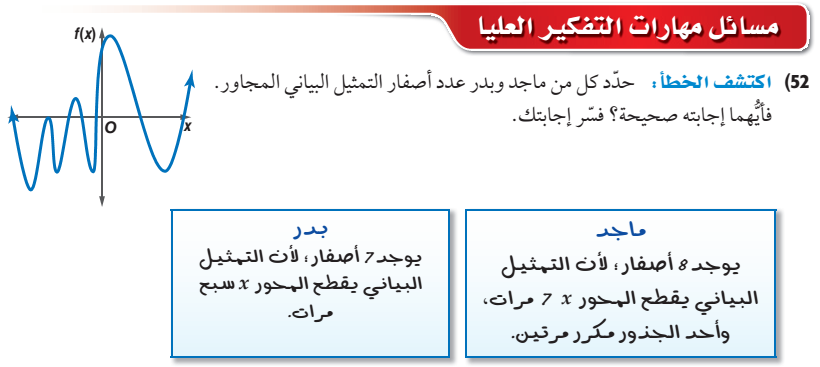